Blender のキーフレームアニメーション
https://www.kkaneko.jp/db/bt/index.html
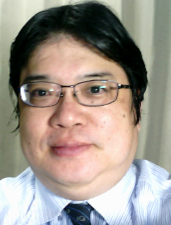 金子邦彦
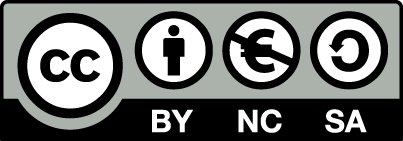 1
アウトライン
キーフレームの基本概念と役割
キーフレームアニメーションの作成方法
ドープシートを用いたアニメーション管理
2
キーフレーム挿入の基本手順
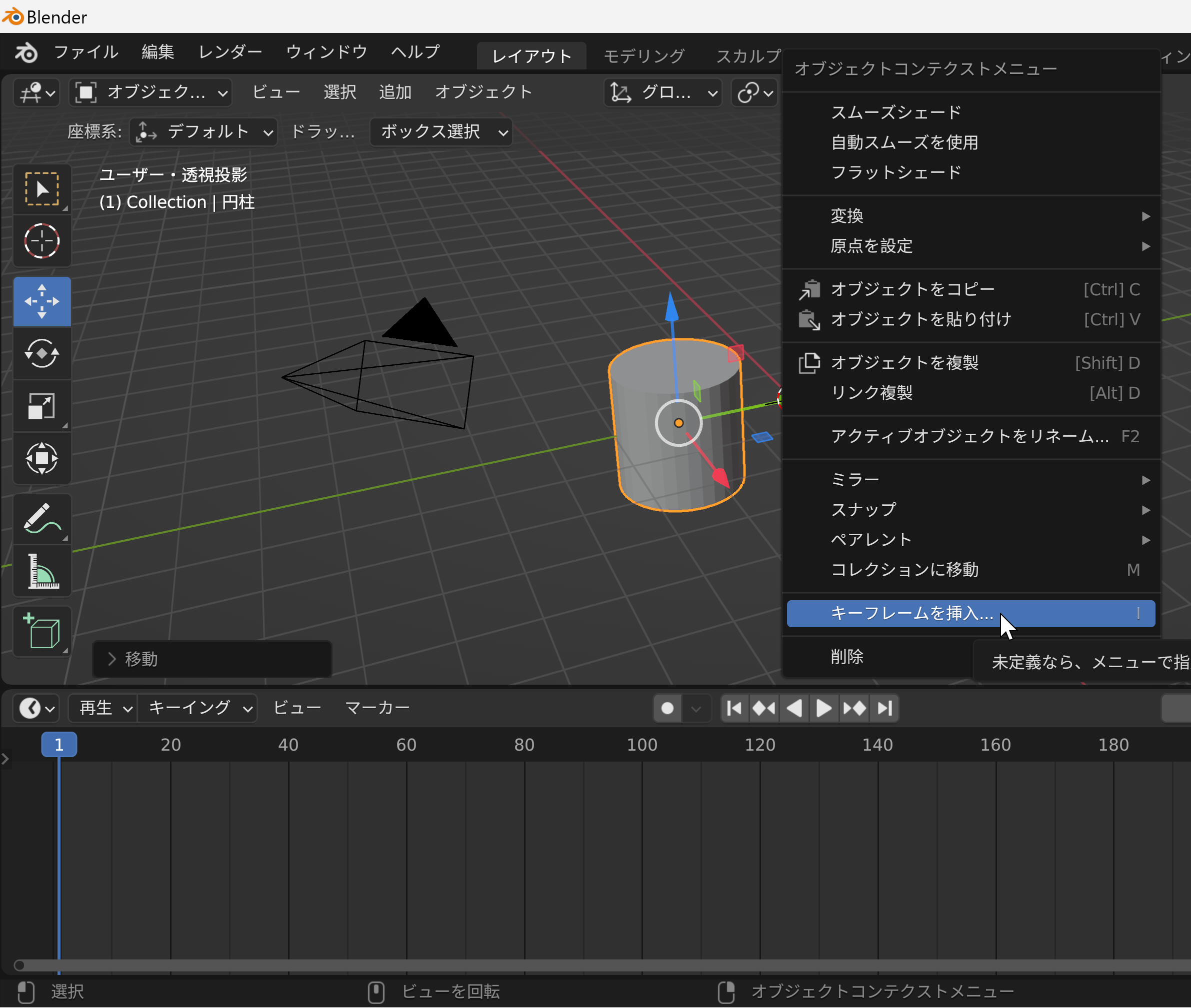 フレーム番号を指定する
シーン内のオブジェクトを調整（例：オブジェクトの位置，回転，サイズの調整）
右クリックメニューから「キーフレームを挿入」を選択する
3
キーフレーム種類の設定方法
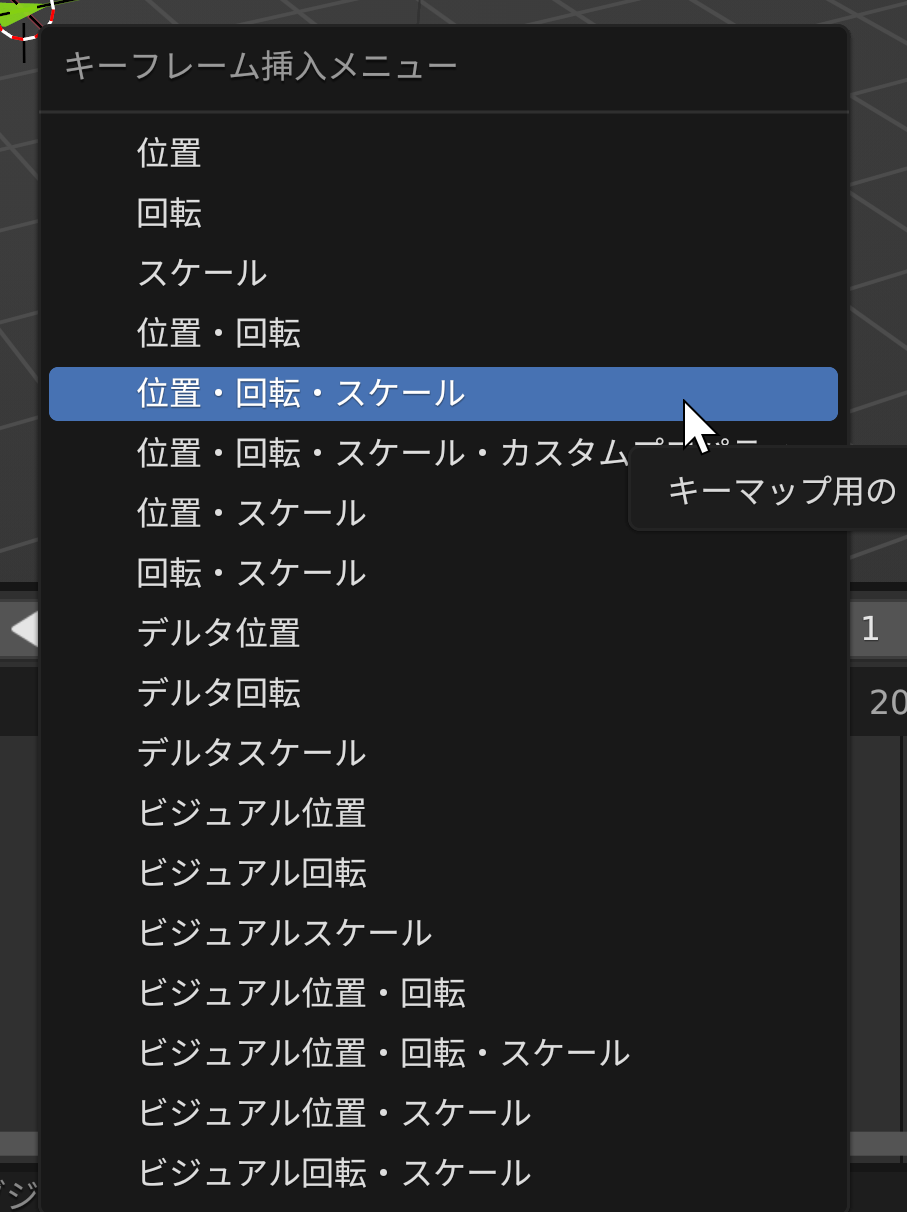 キーフレーム挿入のたびに，メニューから適切な種類を選択する
選択では，位置，回転，スケールなど，必要な属性を指定する
4
キーフレームの追加手順
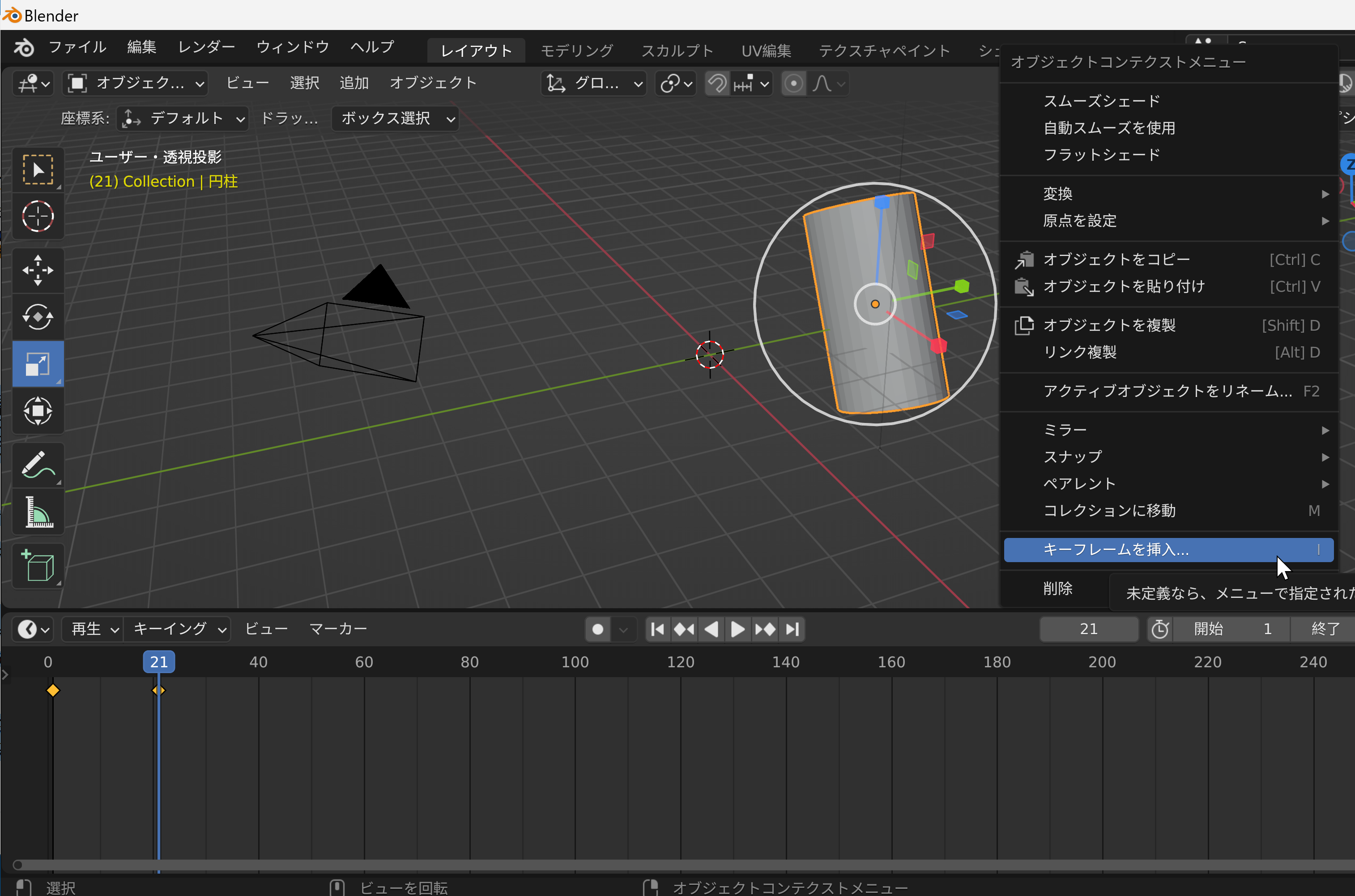 新しいフレーム番号を指定する
シーン内のオブジェクトを調整（例：オブジェクトの位置，回転，サイズの調整）
右クリックメニューから「キーフレームを挿入」を選択する
5
キーフレーム種類の設定方法
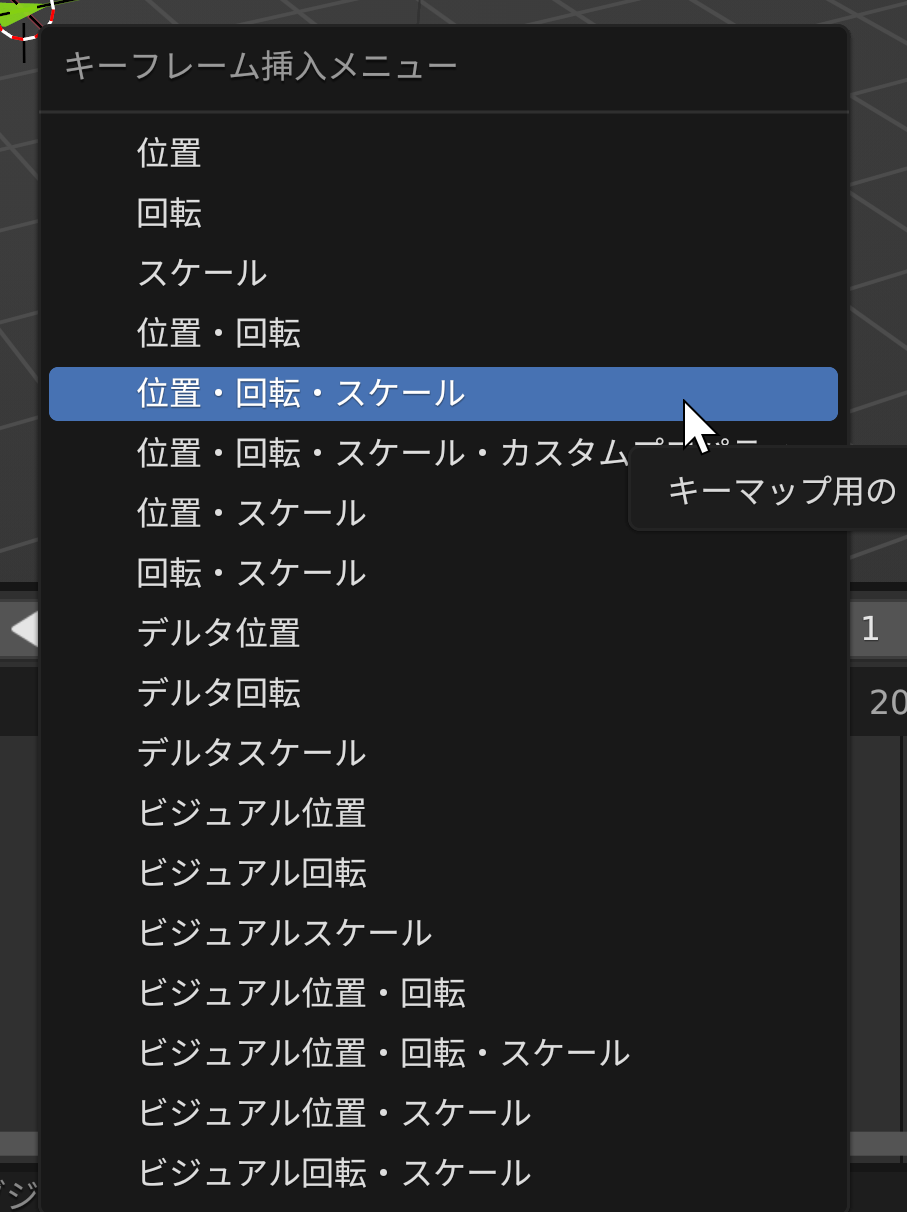 新しいキーフレームにおいても，キーフレームの種類を設定
キーフレーム挿入のたびに，メニューから適切な種類を選択する
選択では，位置，回転，スケールなど，必要な属性を指定する
6
アニメーションの再生と確認（プレビュー）
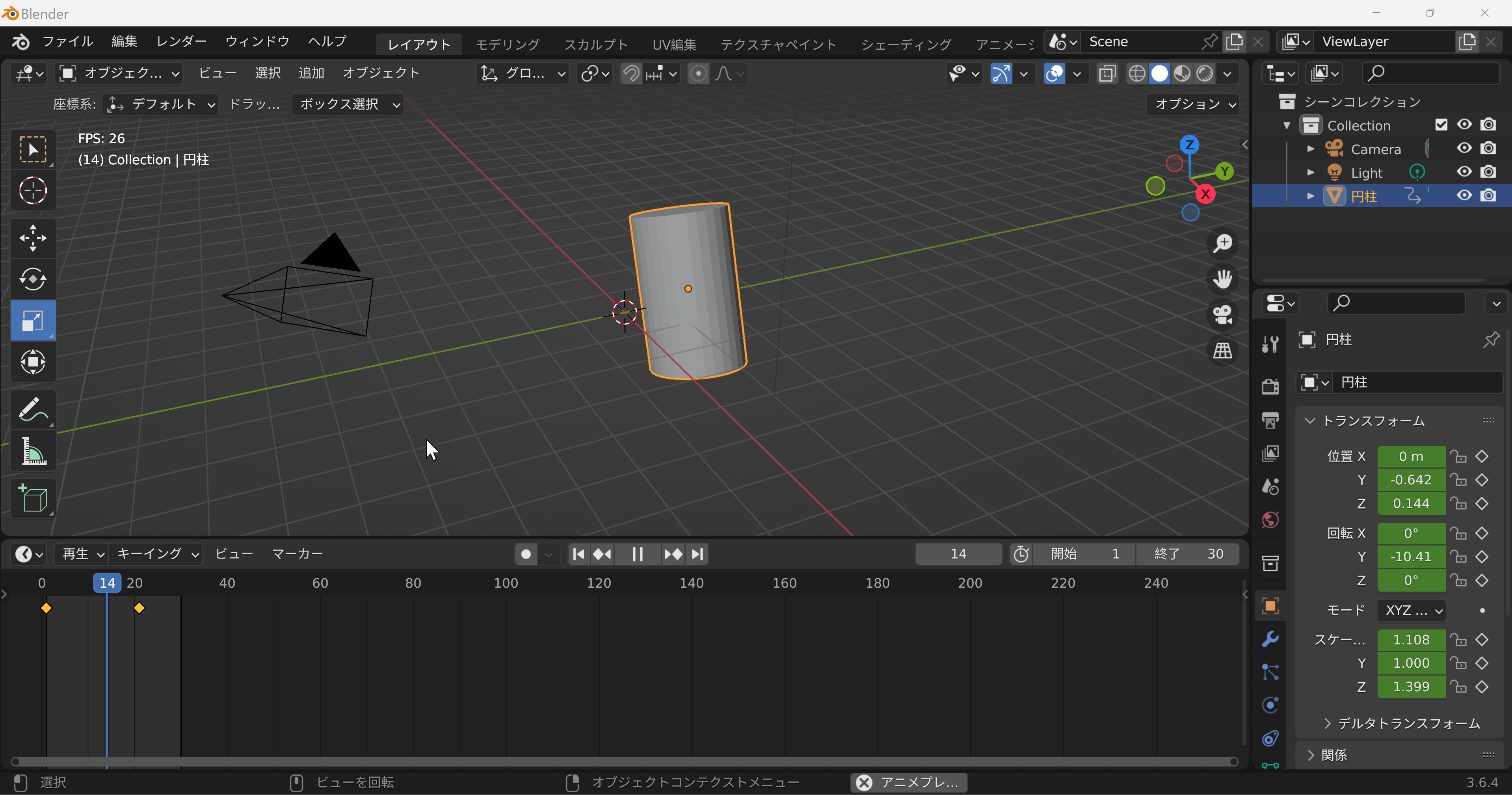 アニメーション画面で再生ボタンを使用する
停止，一時停止などの操作で動きを制御する
7
マテリアル変化のキーフレーム設定①
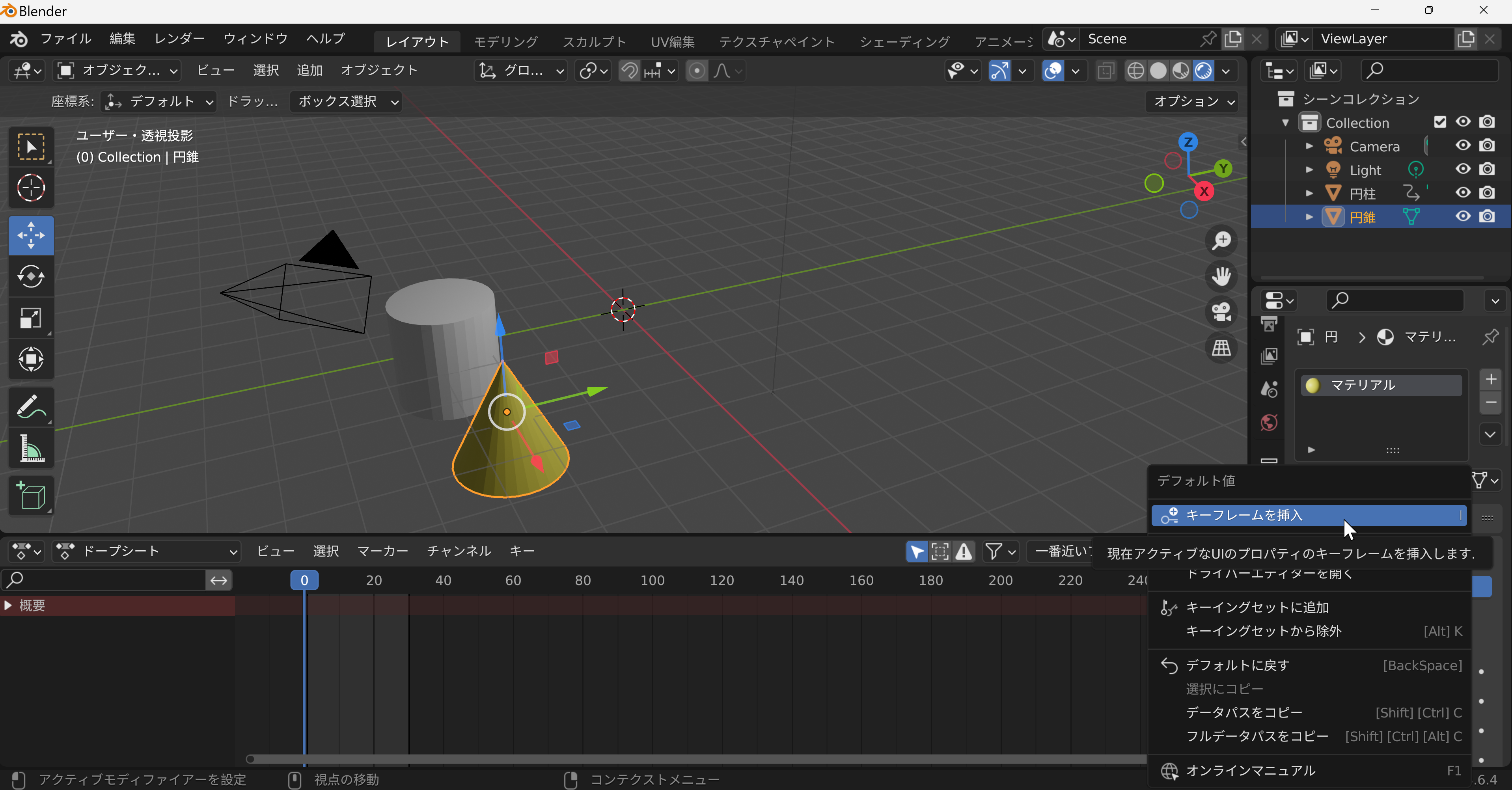 フレーム番号を指定する
シーン内のオブジェクトを調整（例：オブジェクトの位置，回転，サイズの調整）．この際、オブジェクトのマテリアル（例：ベースカラー）を設定
右クリックメニューから「キーフレームを挿入」を選択する
8
マテリアル変化のキーフレーム設定②
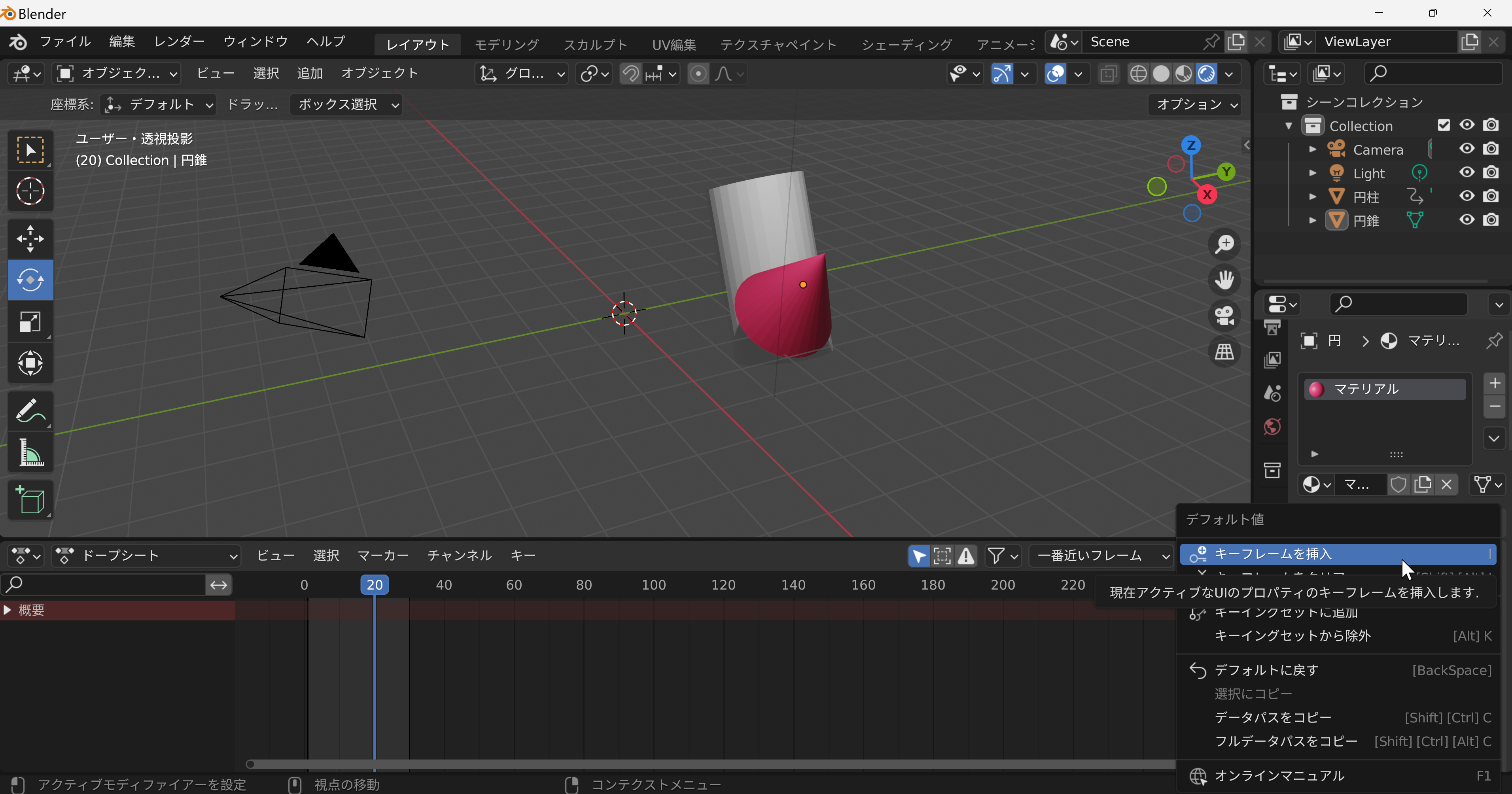 新しいフレーム番号を指定する
シーン内のオブジェクトを調整（例：オブジェクトの位置，回転，サイズの調整）．この際、オブジェクトのマテリアル（例：ベースカラー）を設定
右クリックメニューから「キーフレームを挿入」を選択する
9
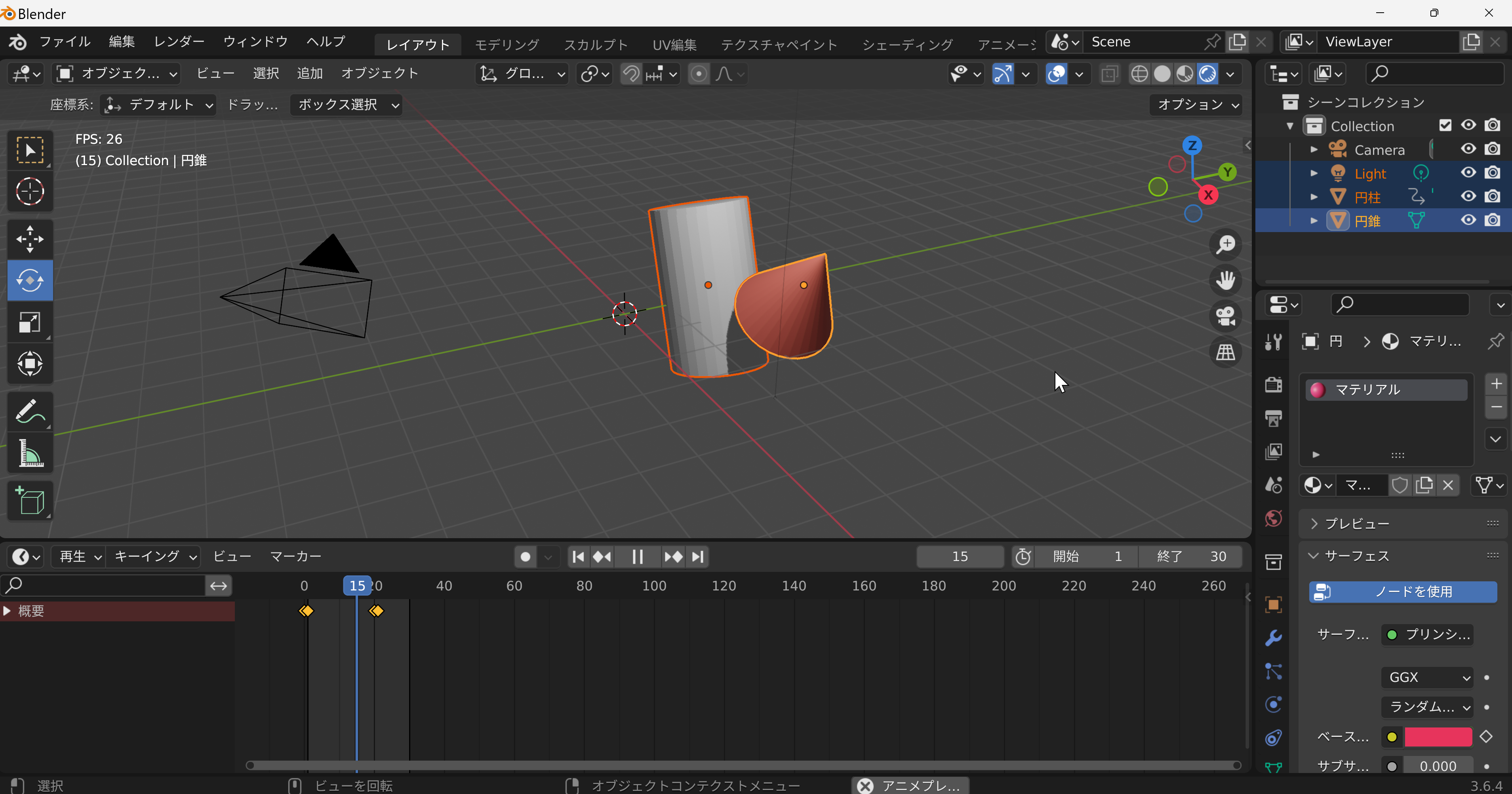 アニメーションで，
マテリアル設定のオブジェクトは，マテリアルの属性が変化する
10
フレーム単位での動作確認（細かな動きの確認）
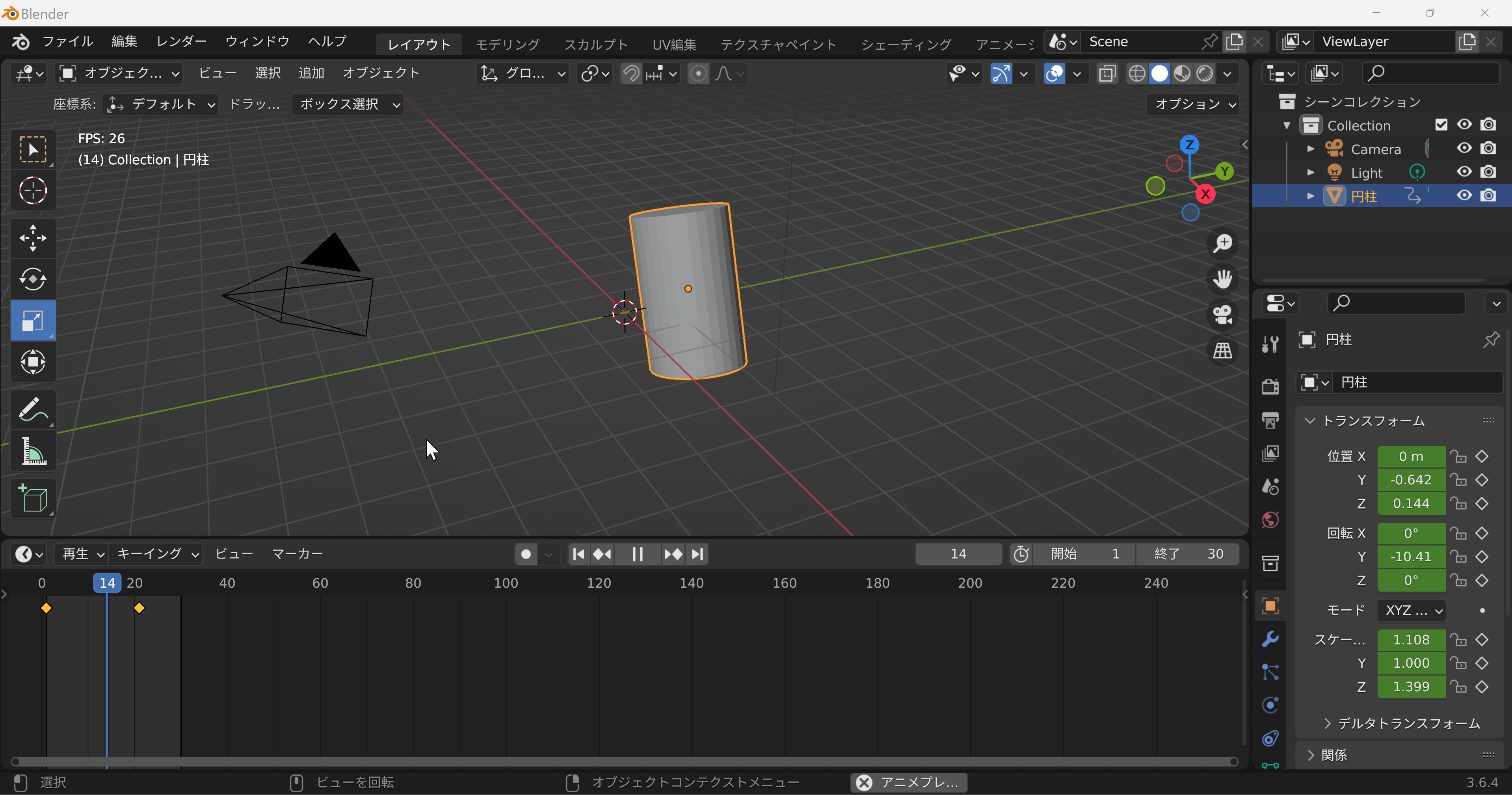 一時停止機能を使用する
マウス操作でフレーム番号を指定する
各フレームでの動きを詳細に確認する
11
選択したオブジェクトのキーフレームが表示される 
キーフレームの確認，変更が容易に行える
ドープシートによるキーフレーム管理
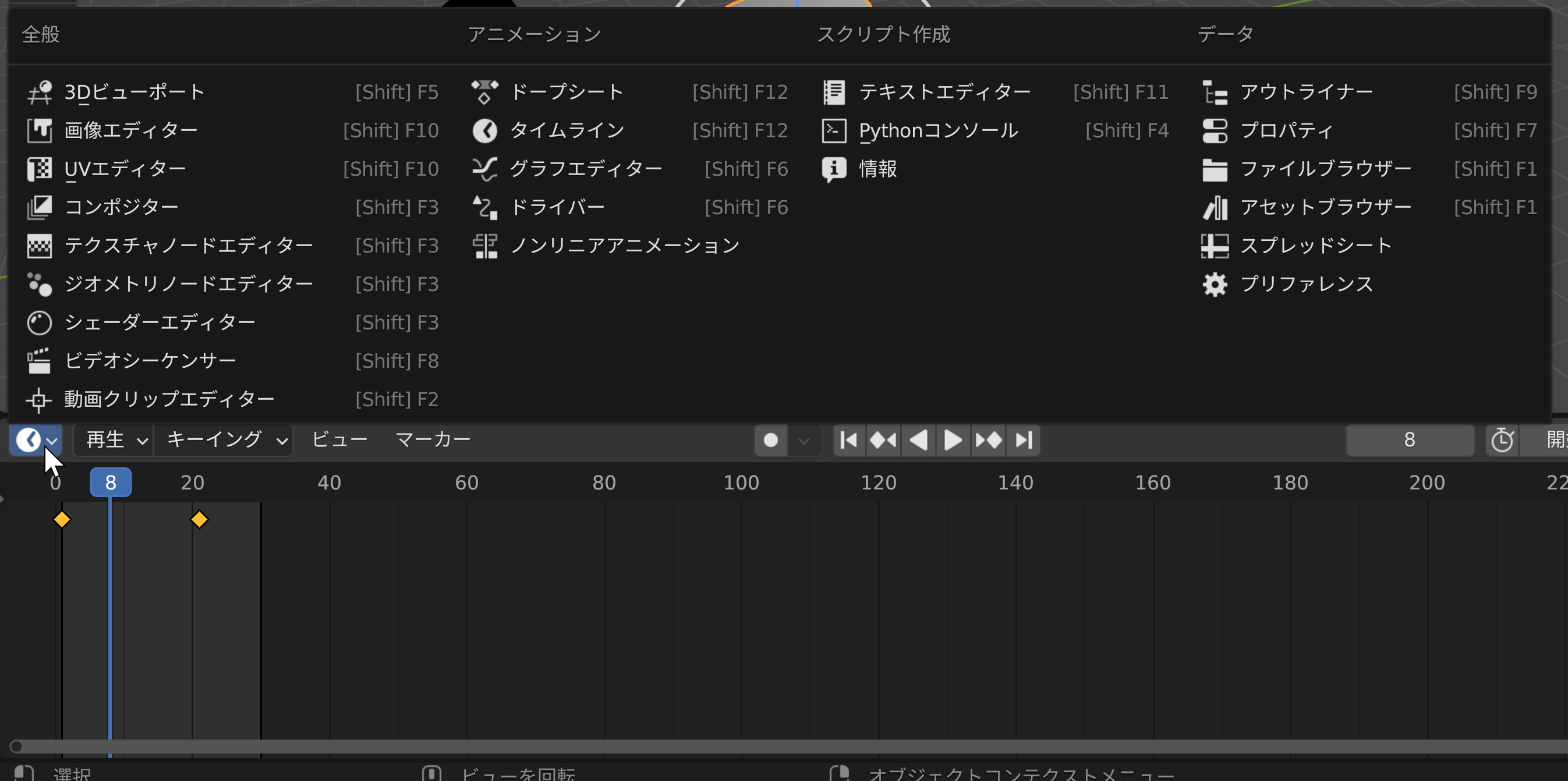 メニューから「ドープシート」を選択する
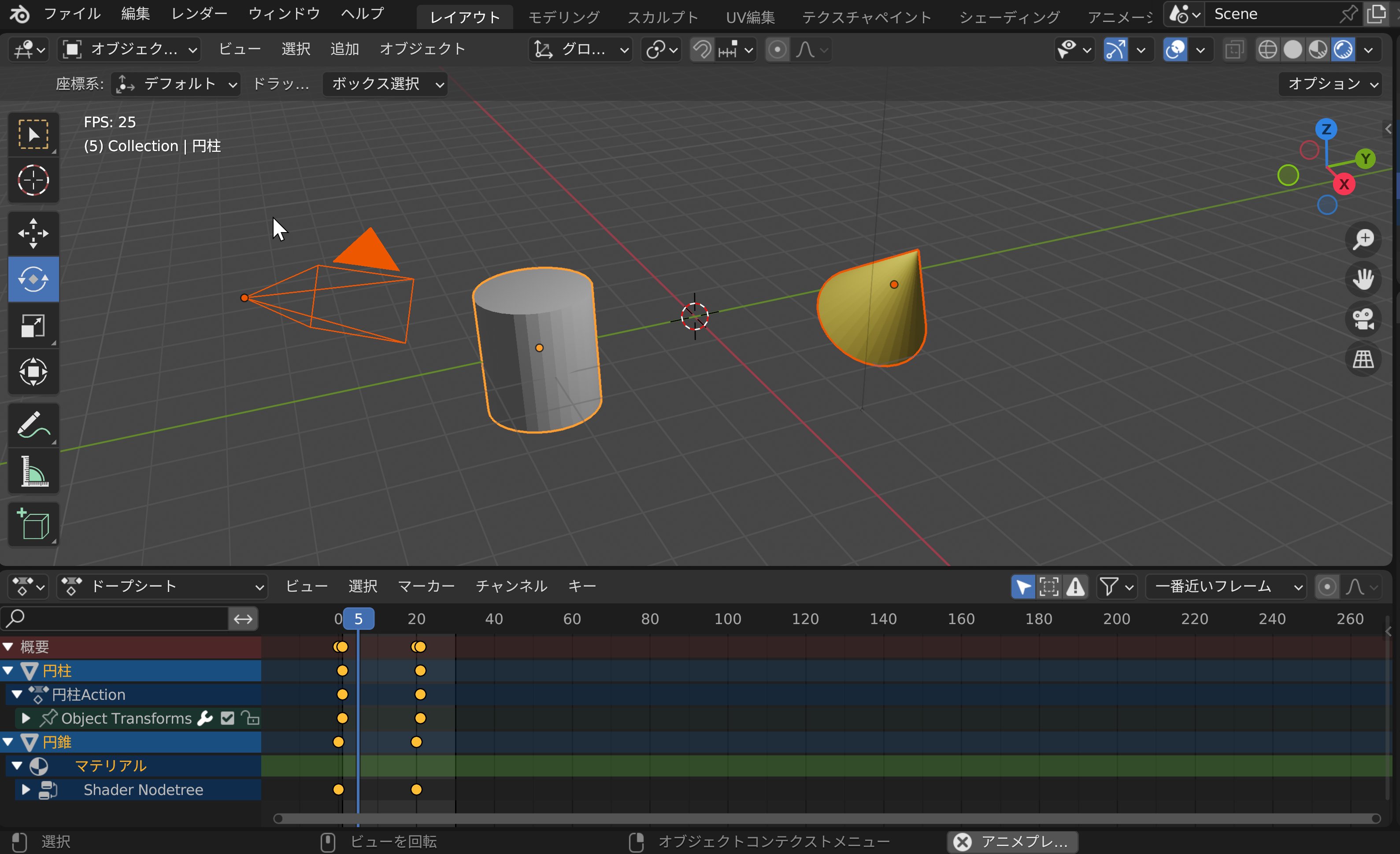 選択したオブジェクトのキーフレームが表示され
るキーフレームの確認，変更が容易に行える
12